Adrian Sim
Partner, Commercial Technology 
Bristows LLP
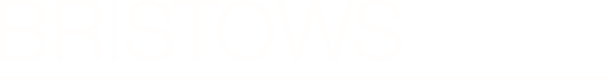 E-commerce and Digital Transformation
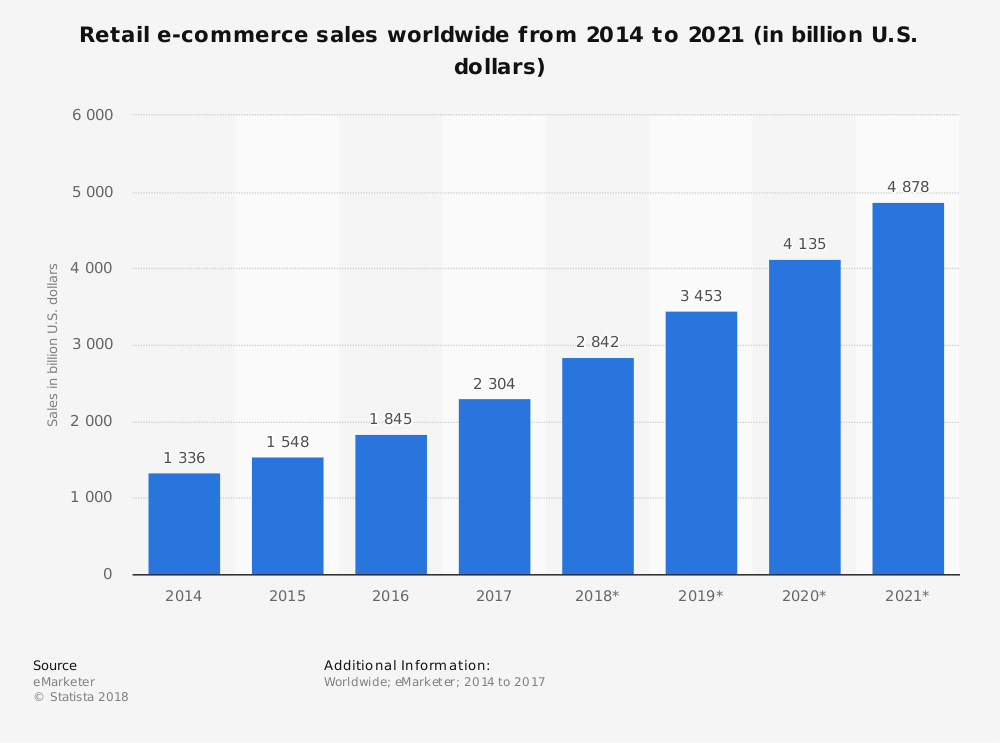 AGENDA
Regulatory changes – E-commerce in the DSM

Digital Transformation

Key commercial and legal issues in digital transformation deals
Paris 2018
I The Next Tech Law Revolution I
2
The E-commerce in the DSM – Recent Regulatory Developments
Unjustified Geo-Blocking Regulations (2018/302)
“Shop like a local” principle
Geo-blocking v Geo-discrimination
Major exclusions: services featuring copyright works (e.g. music streaming, e-books, software), financial services, audio-visual, transport, healthcare.
Practical impact and new business models?
Post-Brexit scenario

Online Portability Regulations (2017/1128)
Online content services contracted at home now accessible throughout the EU
Paris 2018
I The Next Tech Law Revolution I
3
The E-commerce in the DSM – Future regulatory changes
Directive for Contracts for Sale of Goods (2015/0288 (COD))
One set of rules for online and distance (but now also on-premises)

Directive for Contracts for Supply of Digital Content (2015/0287 (COD))
Also applies regardless of method of “sale” (noting applies to non-monetary consideration, e.g. personal data exchange).
Applies to both “sale” (perpetual licence) and digital content supplied under a limited licence.

Commission Proposal for Intermediation Services Regulation (2018/0112 (COD))
Regulating B2B “online intermediation services” which will include e-commerce platforms, search engines, app stores, social media for business, price comparison tools
Increased transparency, more effective dispute resolution, and enhanced monitoring
Role of the EU Observatory of the Online Platform Economy
Paris 2018
I The Next Tech Law Revolution I
4
Digital transformation of your E-commerce technology stack
“Back end stack”
API
Delivery tracking
CRM
SaaS
CMS
End user
POS
Payment Processing
PaaS
ERP
Security verification
IaaS
Paris 2018
I The Next Tech Law Revolution I
5
Digital transformation: Integration Risk
Biggest risk – integration
Technical – solution does not work
Financial – cost impact of doing the work
Contractual – who is liable / finger pointing

Who is bearing the contractual risk: client, prime / integrator, all suppliers?
More OLAs, Collaboration Agreements, Cooperation Schedules, Management Responsibilities
Dealing with cloud solutions 

Legacy components 
Cautionary tale – SAP v Diageo
Paris 2018
I The Next Tech Law Revolution I
6
Key Legal and Commercial Issues: Agile (customer’s view)
Paris 2018
I The Next Tech Law Revolution I
7
Key Legal and Commercial Issues: When things go wrong
Incentive mechanisms
Liquidated Damages
Holdback / Retention
Customer Satisfaction Surveys
Reference Client

Liability
Unlimited liabilities – confidentiality?  IPR infringement? Abandonment?
Deemed direct losses – costs payable to third party suppliers? Ex-gratia customer payments?  Regulatory fines?  Loss of profit?
Caps – 100%, 150%, 200%?  Build, transition or run?  Separate or super caps for property, data / security, personal data?
Cyber Insurance
Paris 2018
I The Next Tech Law Revolution I
8
Key Legal and Commercial Issues: GDPR
Re-negotiation or new provisions – different approach?

DP Indemnity
Reciprocal
Third party (data subject) claims v regulatory fines v all losses
Conduct of claim

Liability 
Unlimited – still normal?
Super cap v separate cap
Cross-over with confidentiality and security clauses
Deemed direct losses
Paris 2018
I The Next Tech Law Revolution I
9